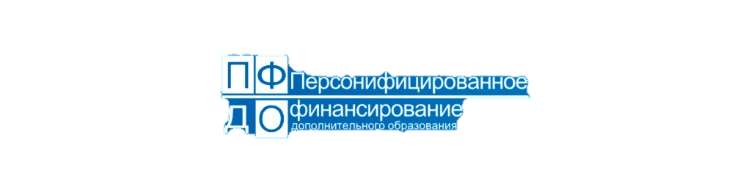 Внедрение системы персонифицированного финансирования дополнительного образования детей в Канском районе
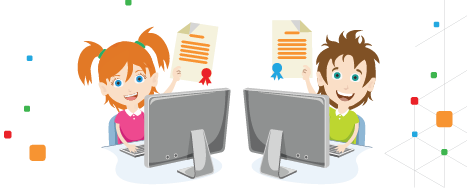 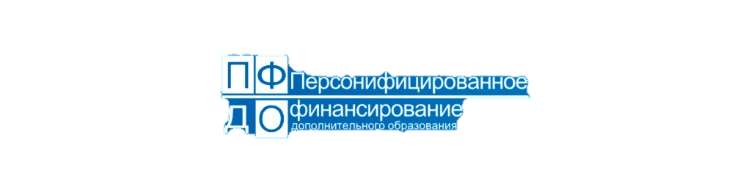 Министерство образования Красноярского края в целях обеспечения доступного и качественного дополнительного образования  детей ,  в рамках реализации федерального проекта «Успех каждого ребенка», национального проекта «Образование» в 2020-2021 году  организует деятельность по внедрению в регионе целевой модели развития дополнительного образования детей (ДОД), которая предусматривает доступность, информационную открытость и внедрение персонифицированного финансирования дополнительного образования .
Что такое персонифицированное  
финансирование ?
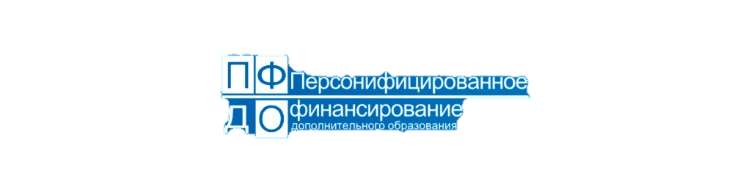 Предполагает определение и «закрепление» за ребенком денежных средств с последующей их передачей образовательной организации, где  реализуется принцип «Деньги следуют за ребенком»
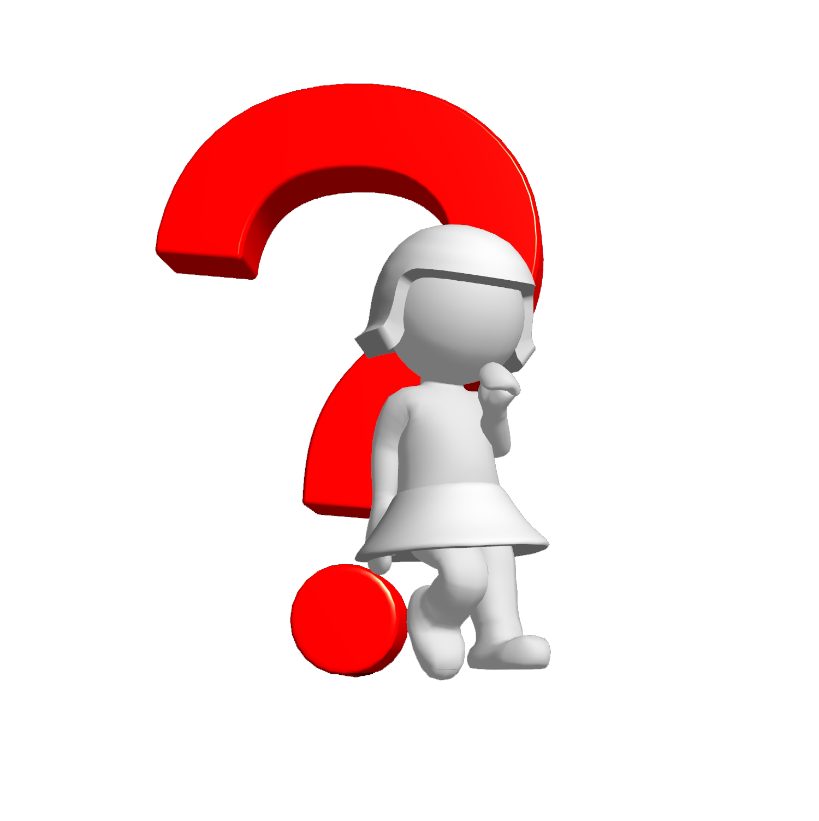 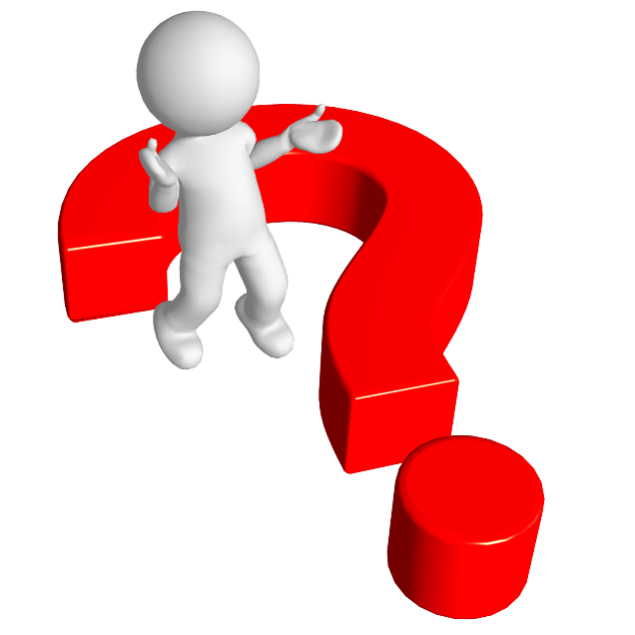 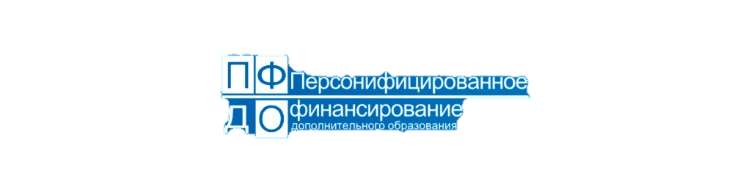 Сертификат  дополнительного образования
Инструменты внедрения
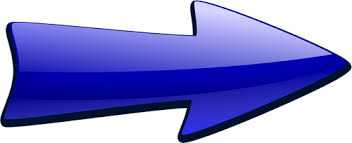 ГИС АО «Навигатор»
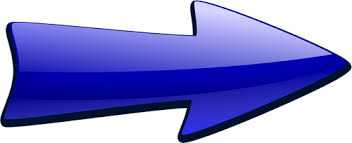 Что такое ГИС АО «Навигатор»?
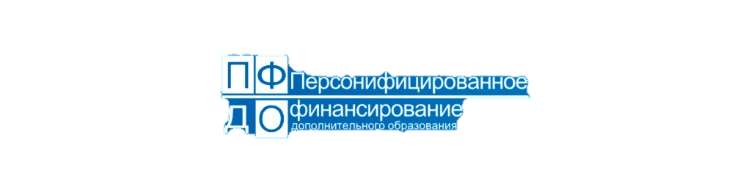 Это  общедоступный информационный портал,  который подразделяется на
реестр поставщиков
реестр программ
Предпрофессиональные программы в области искусств и спорта 
Общеразвивающие программы в рамках государственного (муниципального) задания 
Сертифицированные общеразвивающие программы в системе ПФДО 
Общеразвивающие программы, предоставляемые  на платной основе
Государственная
(муниципальная) образовательная организация

  Частная организация, осуществляющая образовательную деятельность   

  Индивидуальный предприниматель
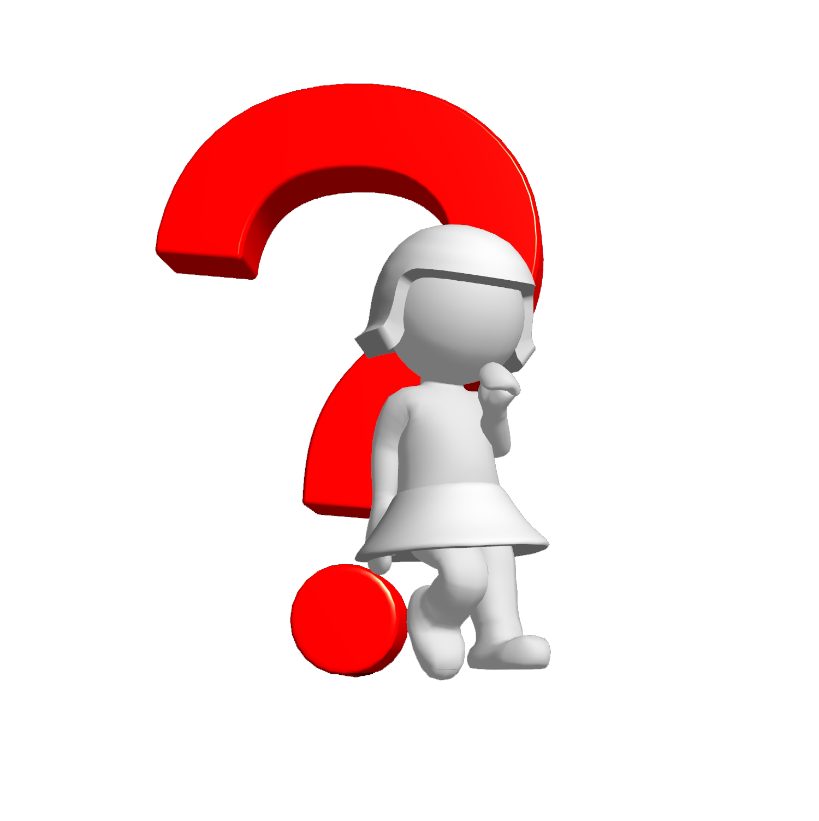 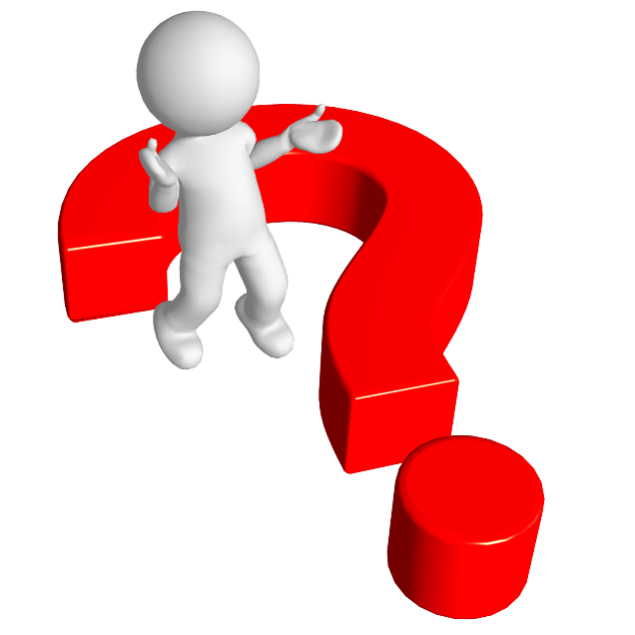 Что такое сертификат 
дополнительного образования?
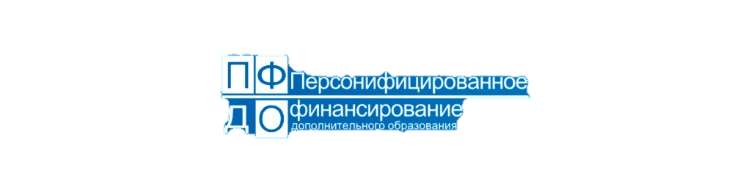 Это гарантия государства получения ребенком бесплатного дополнительного образования и подтверждение возможности ребёнка обучаться в кружках и секциях за счёт бюджетных средств. 

Сертификат — это персональная электронная реестровая запись ребёнка в ГИС АО «Навигатор».
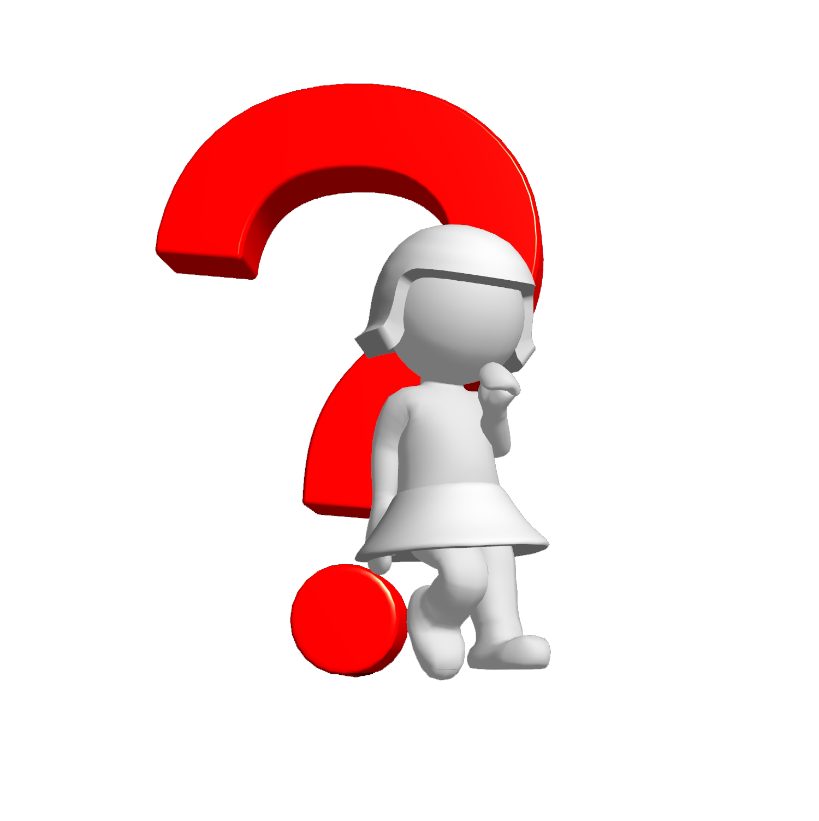 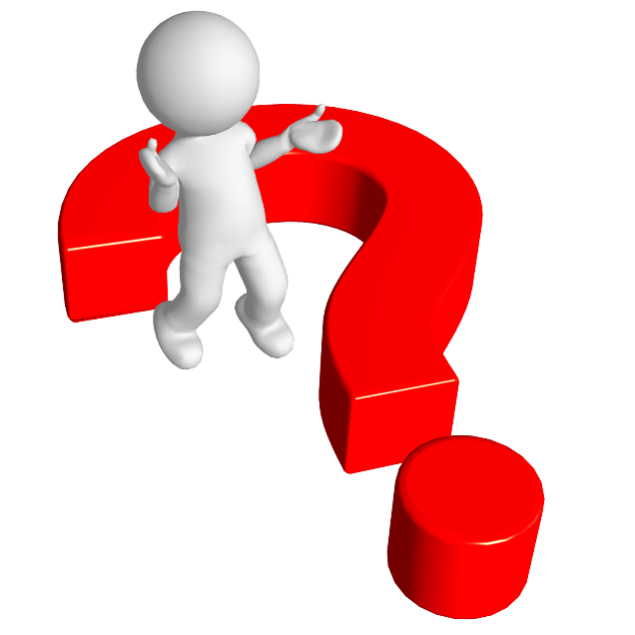 Сертификат родителям детей от 5 до 18 лет выдается однократно.
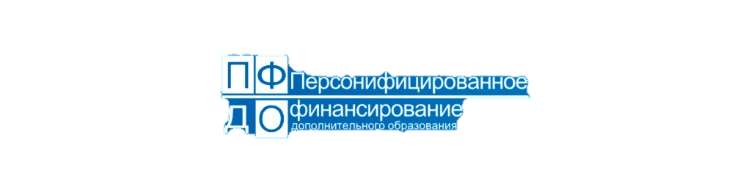 Сертификат имеет два статуса – учета   и финансирования
Предоставляет дополнительную
возможность пойти на те кружки и секции, которые включены в систему ПФ ДОД;
 число сертификатов  персонифицированного финансирования ограничено муниципалитетом;
средства  на сертификат – выделяются на обучение ребенка на календарный год по образовательным программам, прошедшим экспертизу
Сертификат учета
Сертификат финансирования
Позволяет вести учет охвата детей дополнительным образованием;  
 закрепляет возможность получать бесплатное дополнительное образование в тех кружках и секциях, которые уже ранее финансировались муниципалитетом;
  число сертификатов этого типа не ограничено.
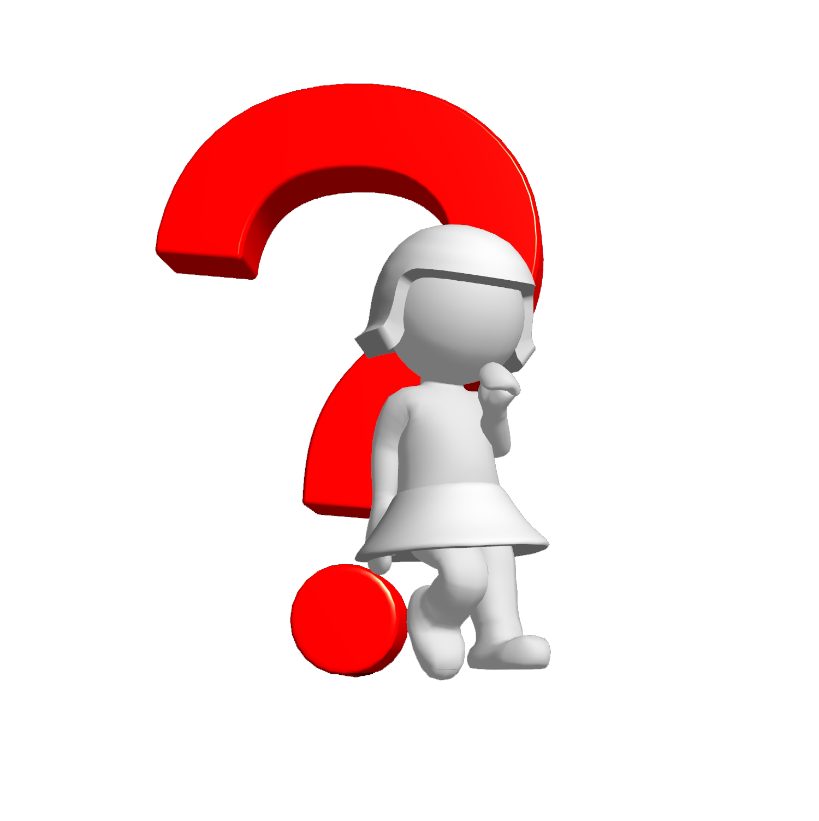 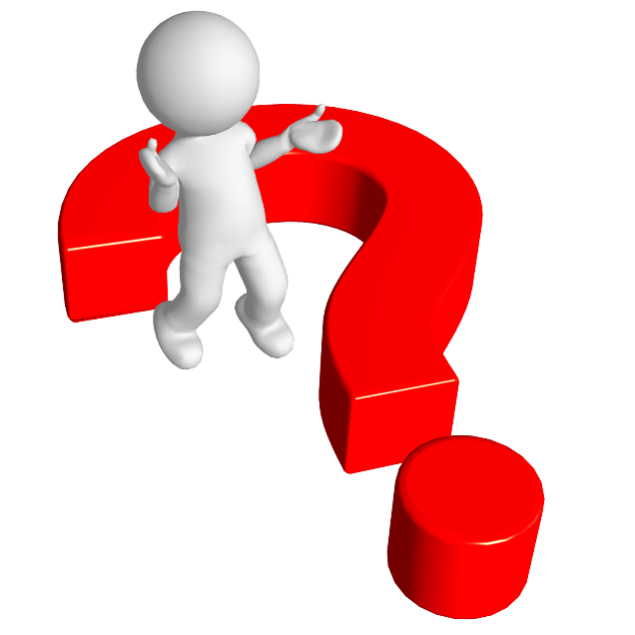 Пройти авторизацию на сайте   Навигатор дополнительного образования Красноярского края https://navigator.dvpion.ru/
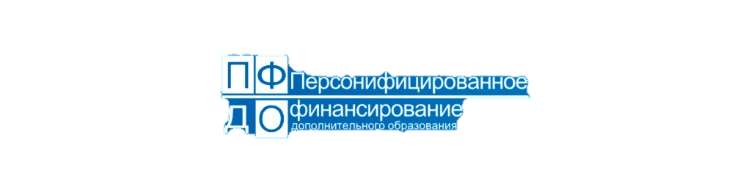 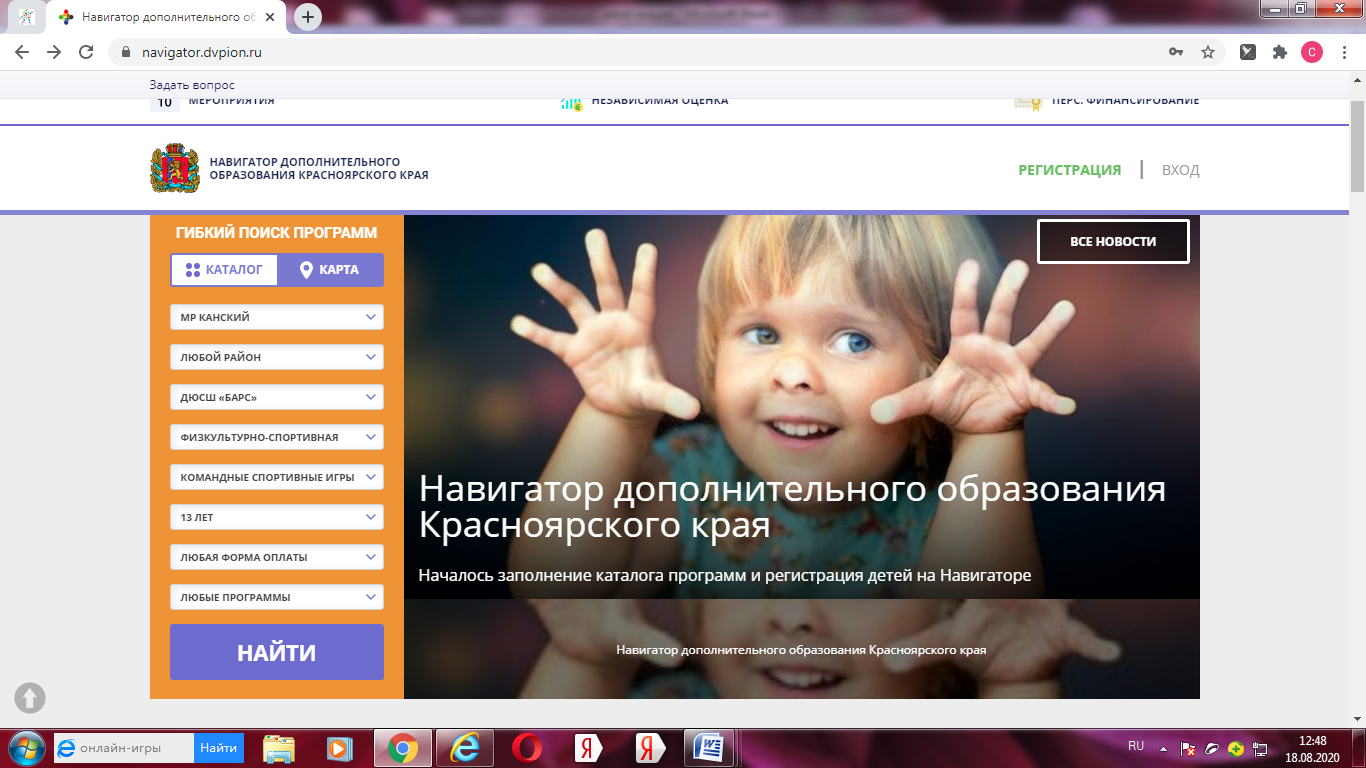 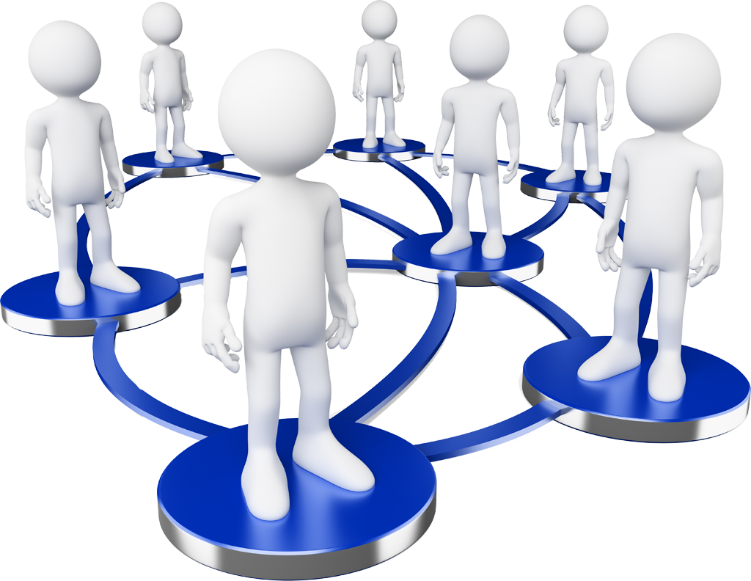 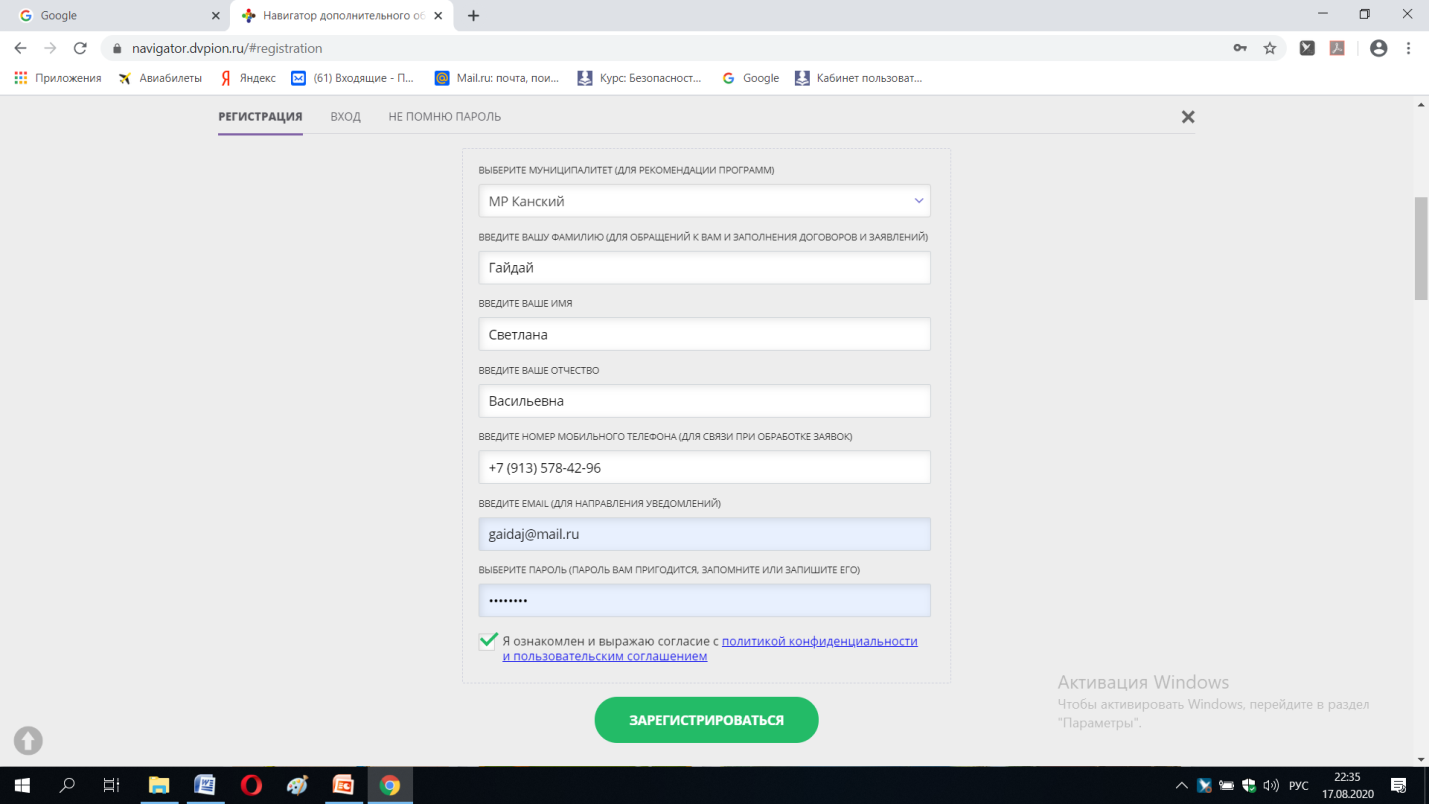 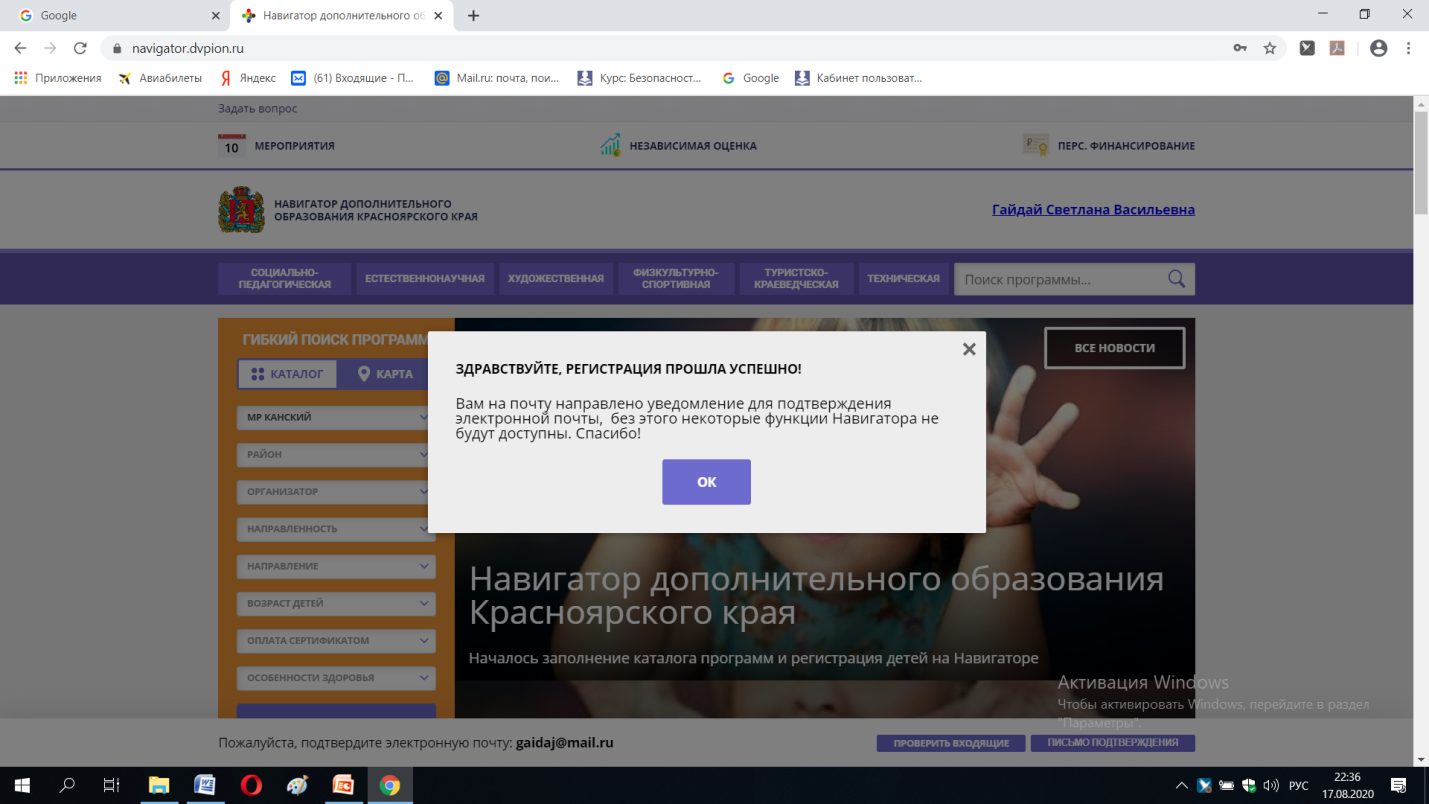 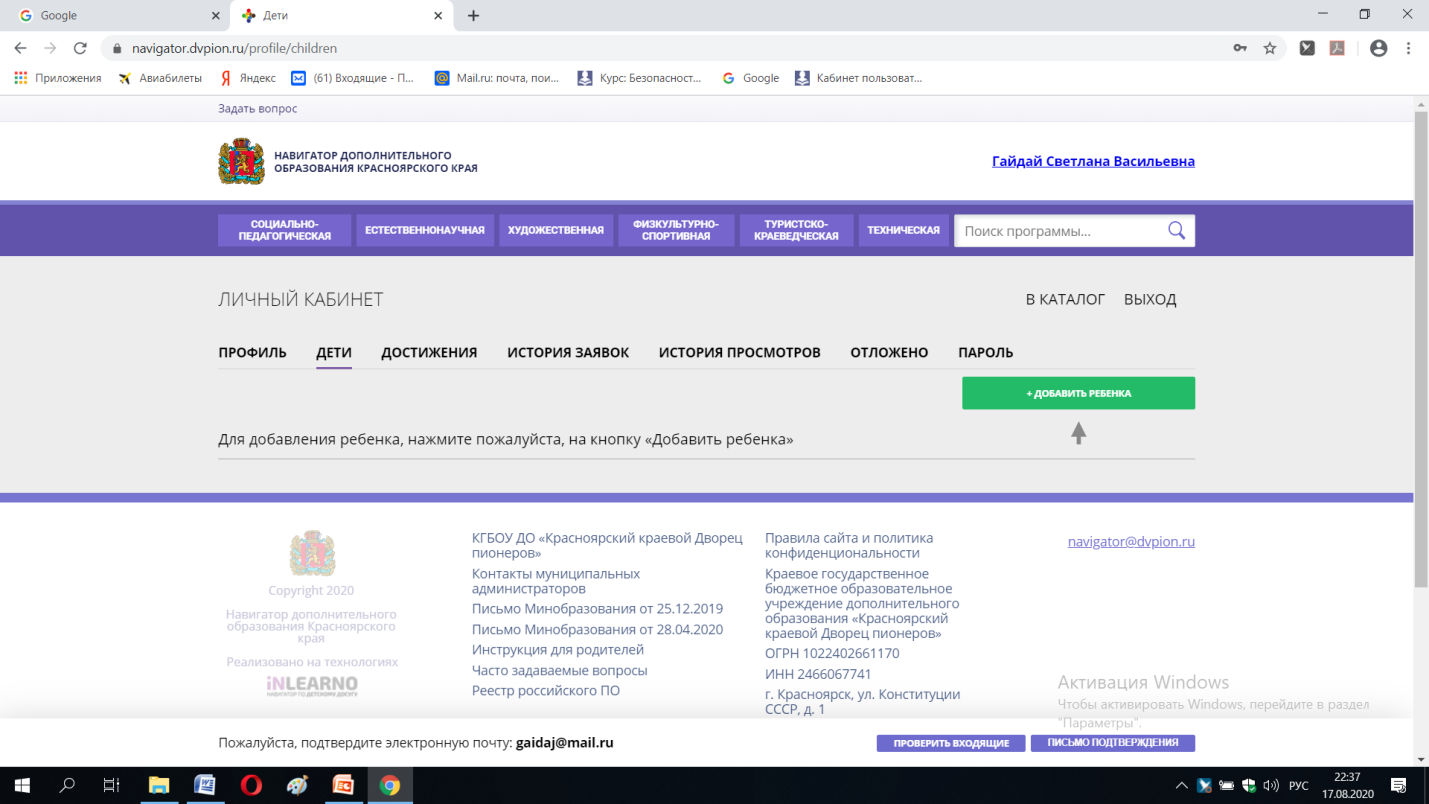 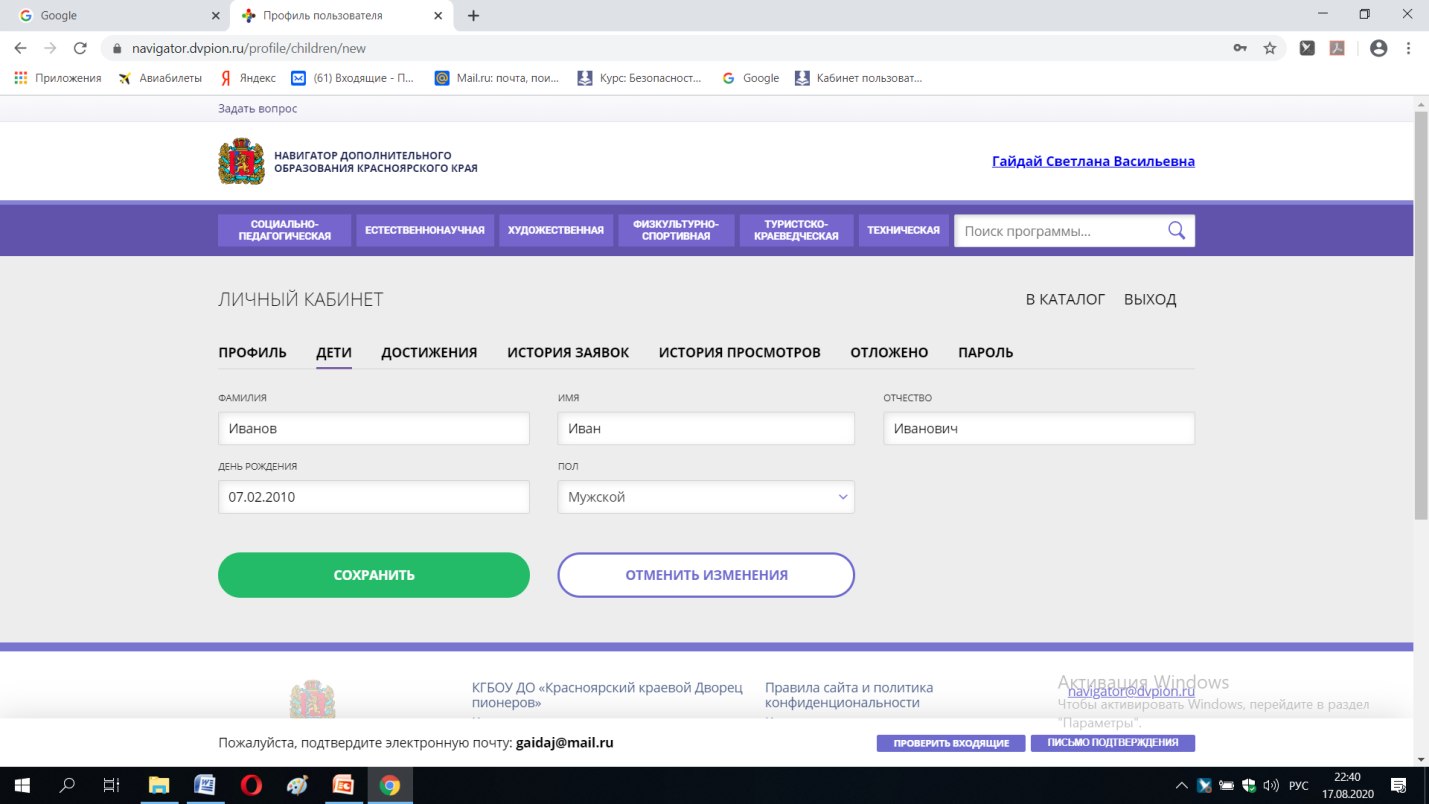 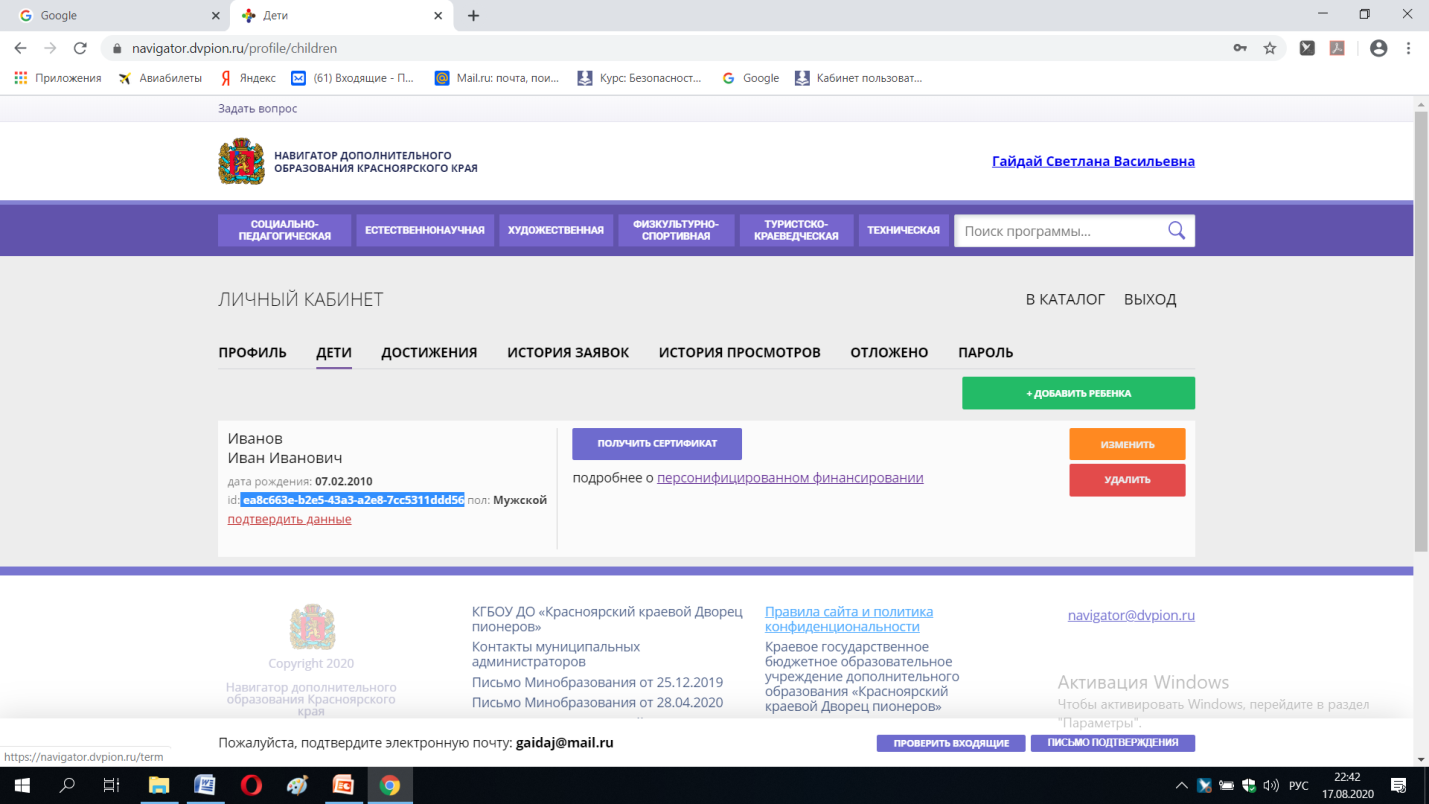 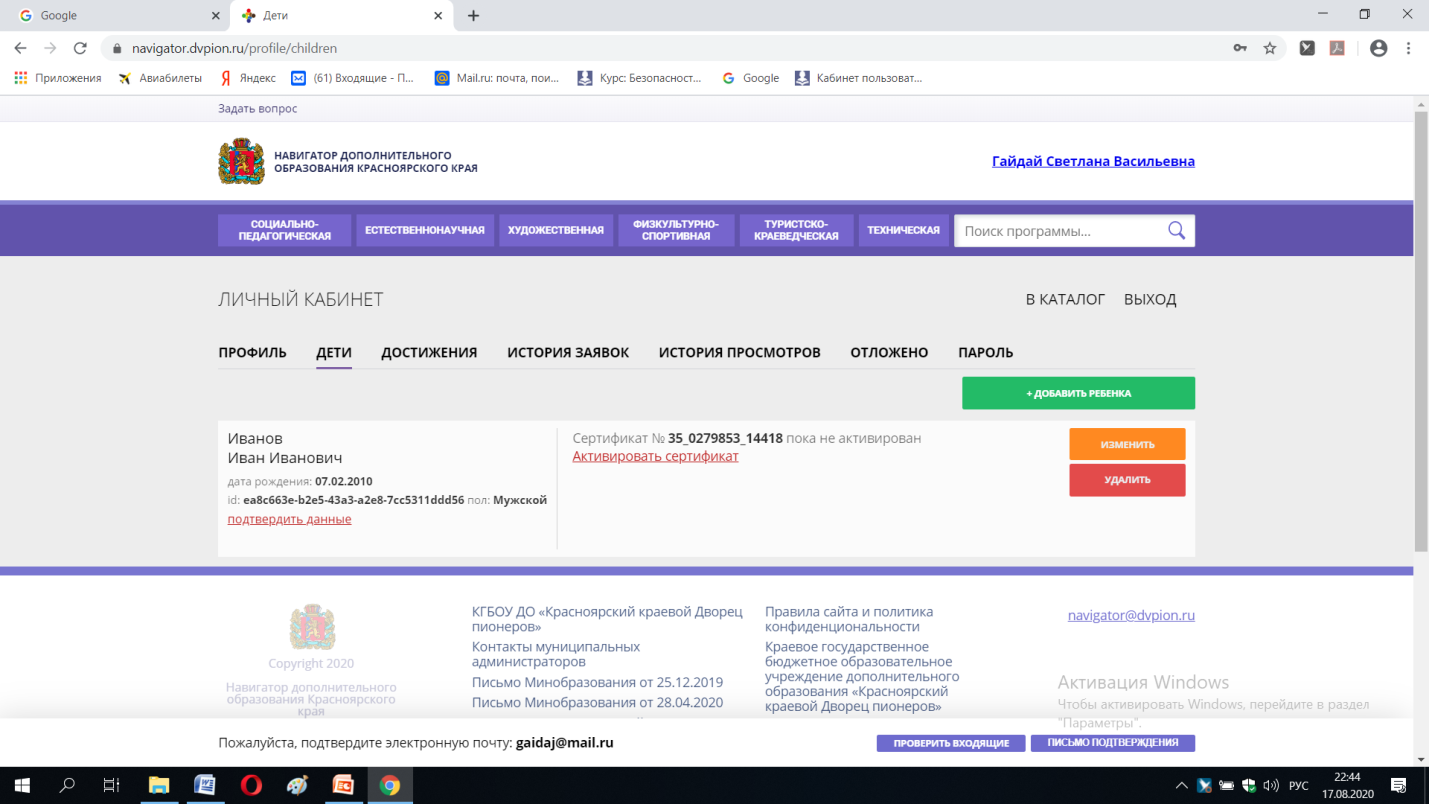 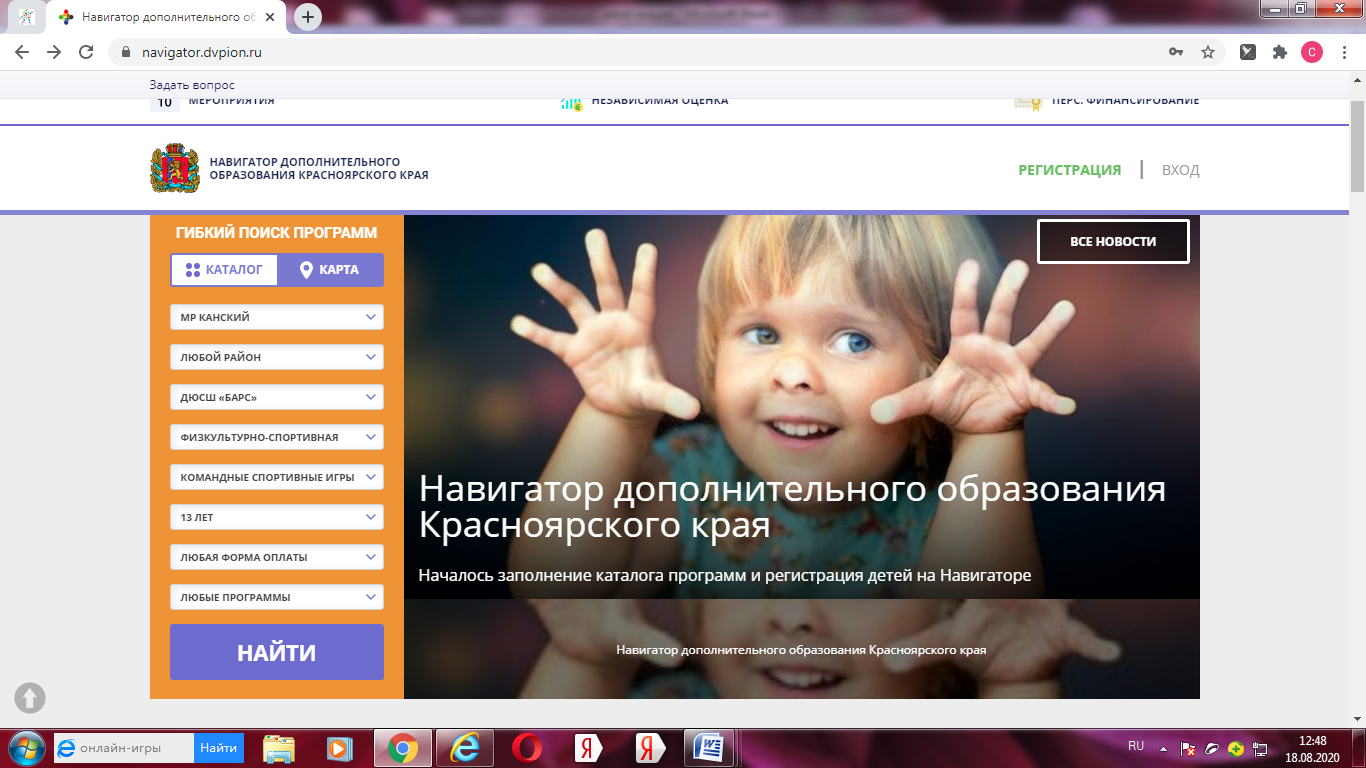 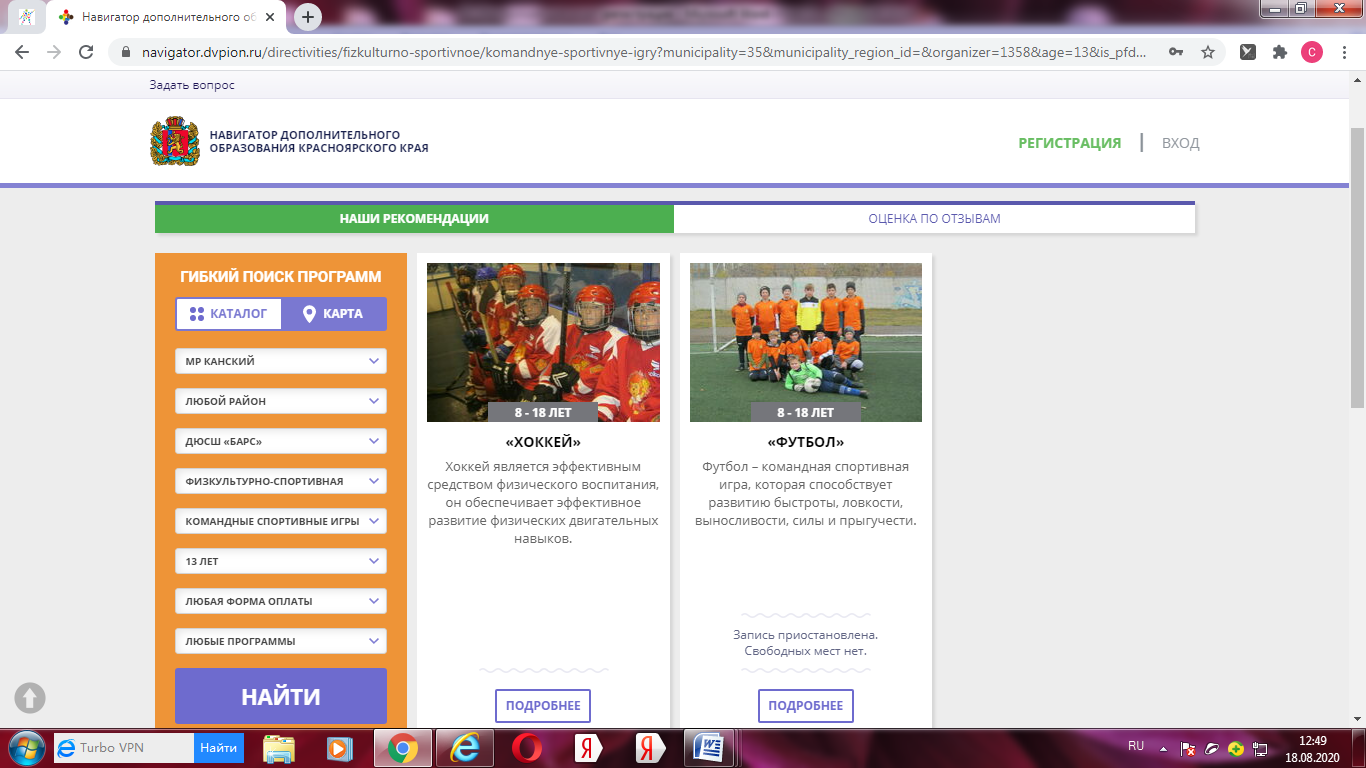 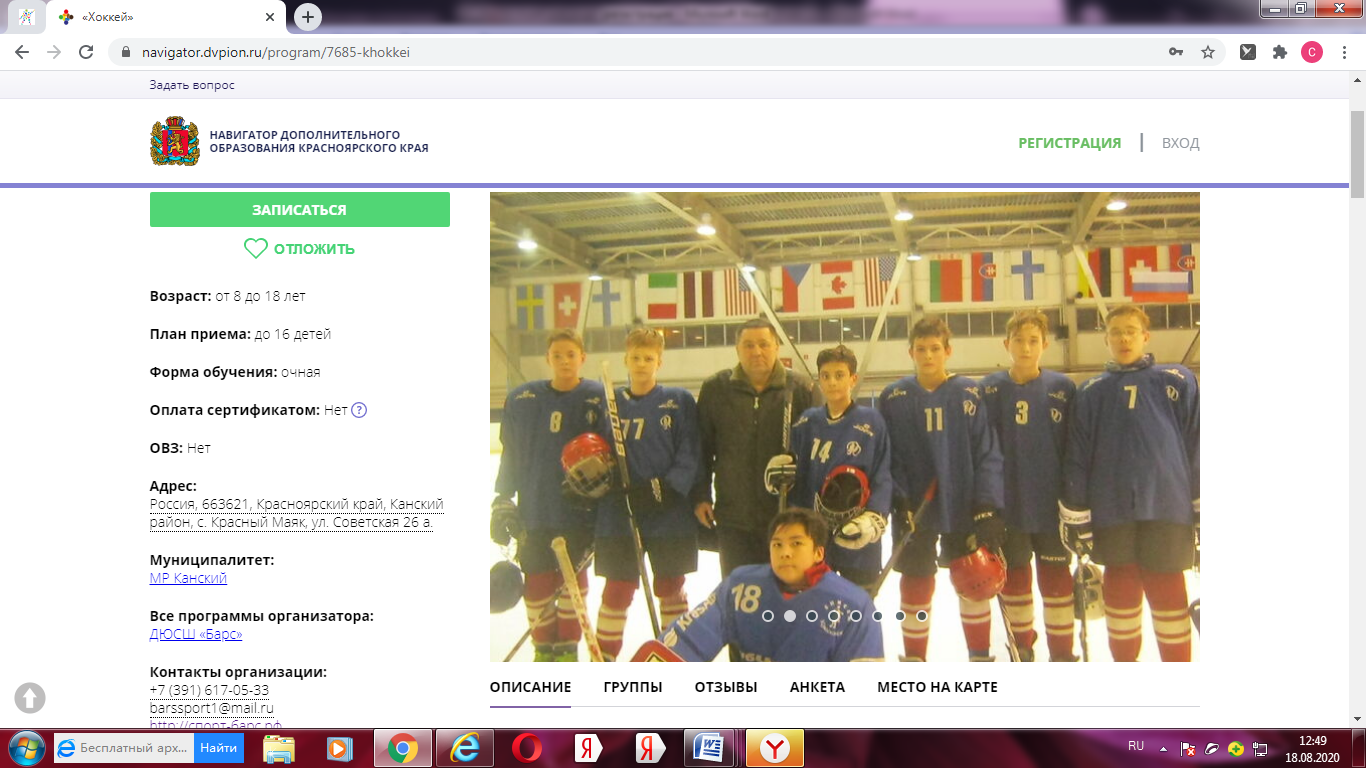 Как получить сертификат 
дополнительного образования?
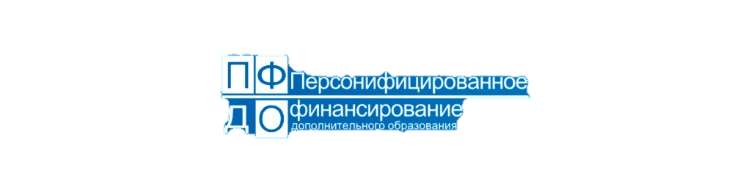 1) Родитель обращается  с документами на ребёнка в одну из организаций, уполномоченных на приём заявлений на получение сертификата.
Совместно со специалистом организации заполняет заявление и подписывает  его.

2)  Рекомендуется  родителю записать  и сохранить номер сертификата, предоставленный  специалистом организации.                                     
 Рекомендуется сохранить и пароль, с его помощью можно использовать личный кабинет в системе Навигатор для выбора и записи на кружки и секции, а также для получения прочих возможностей сертификата.

* Для оформления заявления на получения сертификата  понадобятся:
▪ паспорт родителя (законного представителя);
свидетельство о рождении ребенка (или паспорта) ;
СНИЛС ребенка.  
Дальше необходимо оформить на месте заявление и получить подтверждение о внесении сертификата в реестр.

После получения номера сертификата  можно  в любой момент начать использовать навигатор, чтобы направлять электронные заявки на обучение.
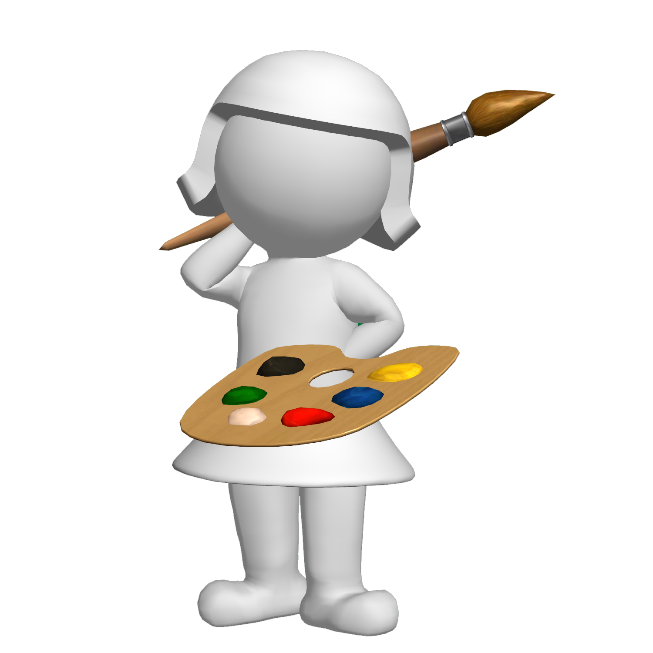 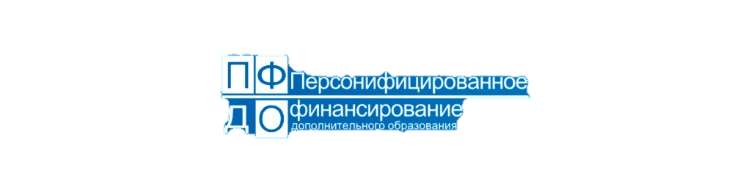 СПАСИБО ЗА ВНИМАНИЕ !
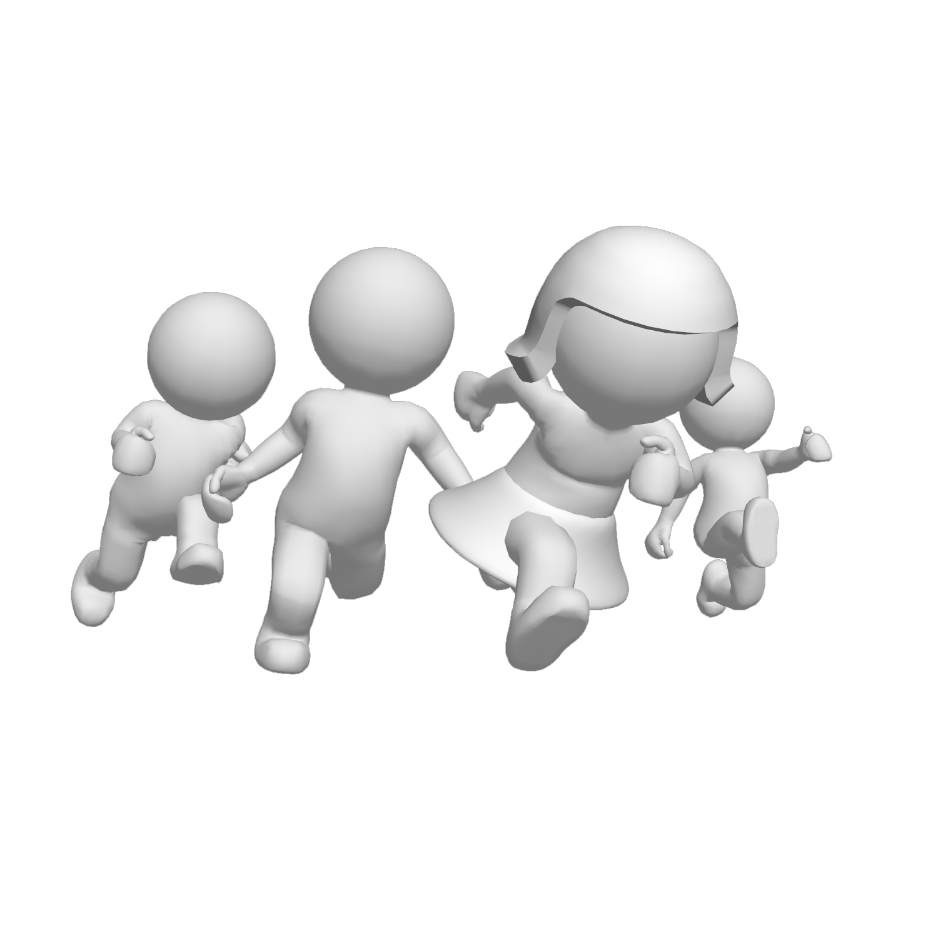 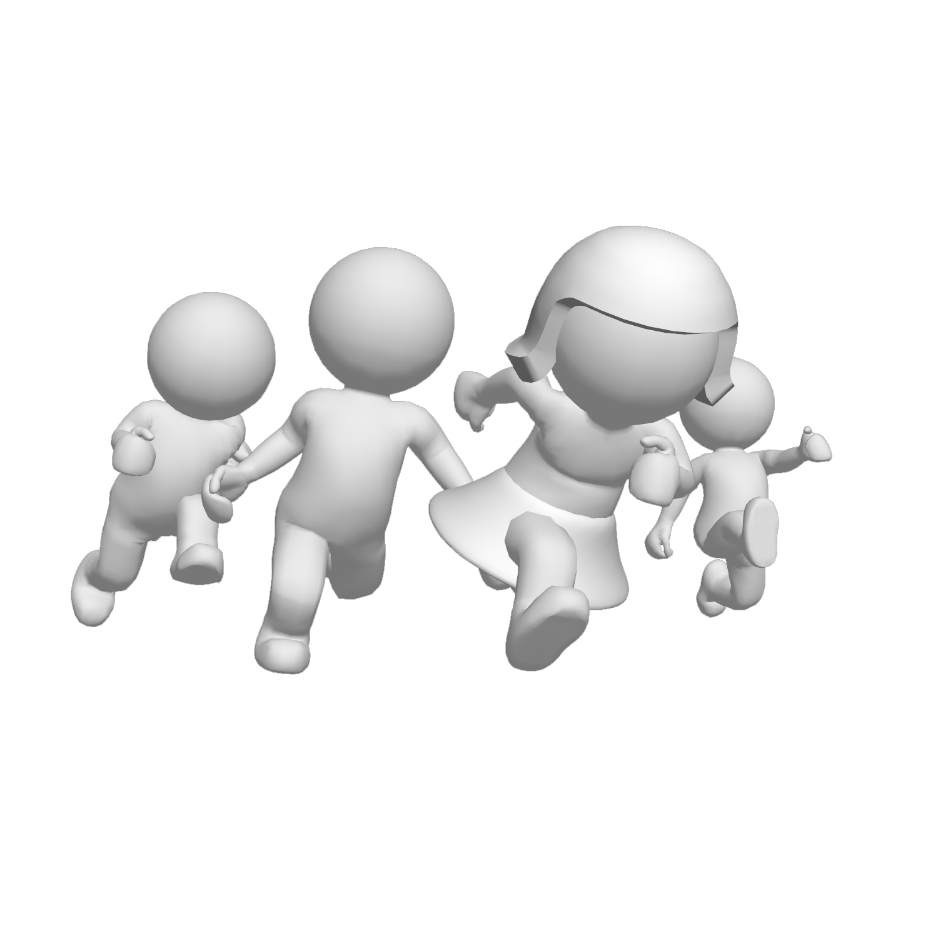